Sistema Energético
Prof. Gustavo Fernandes de Lima
<gustavo.lima@ifrn.edu.br>
Definindo Objetivos
Aprender sobre o funcionamento da rede elétrica;

Identificar cada parte que compõe o grande sistema energético.
‹#›
Sistema Elétrico
Uma rede elétrica é formada por:
Fonte geradora, 
Subestação elevadora, 
Linha de transmissão, 
Subestação abaixadora, 
Rede de distribuição, e 
Consumidor.
‹#›
Sistema Elétrico
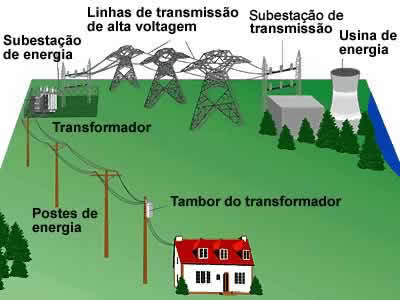 ‹#›
Fonte Geradora
O Brasil possui vários tipos de fontes de energia elétrica
Hidroeletricidade 
Termoeletricidade
Energias Renováveis
‹#›
Fonte Geradora
Hidroeletricidade
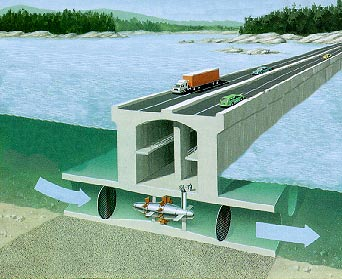 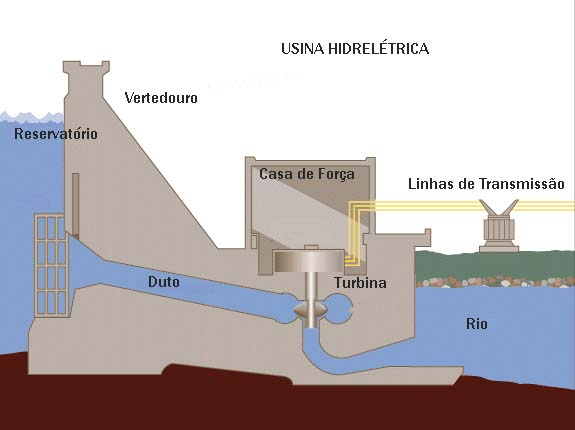 ‹#›
Fonte Geradora
Termoeletricidade
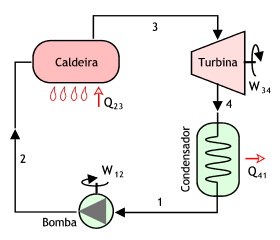 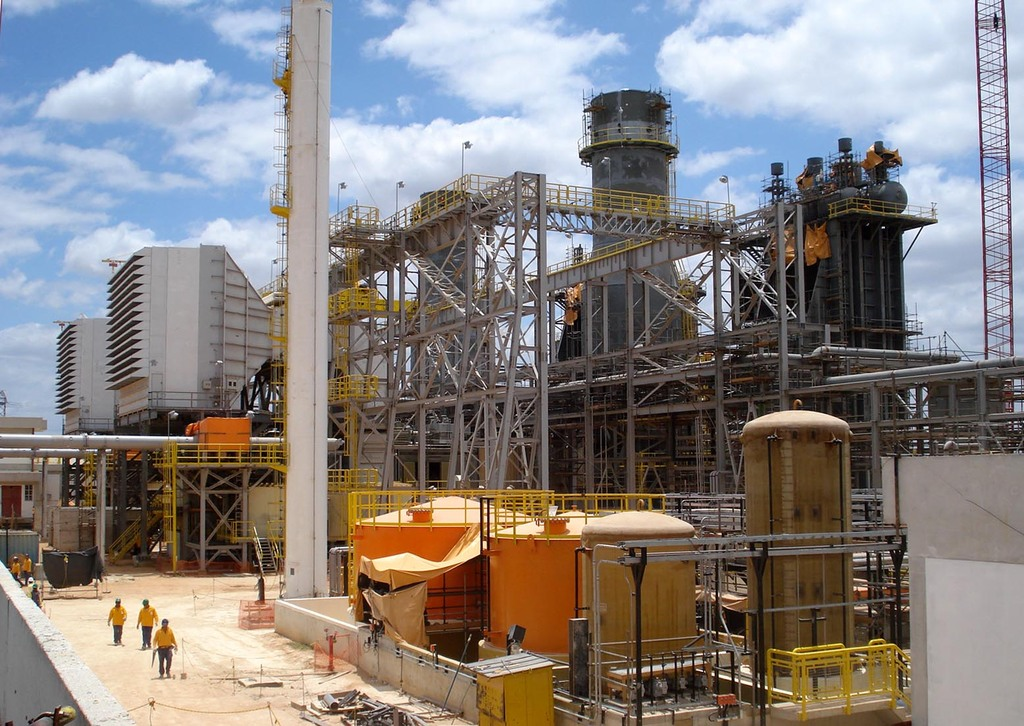 ‹#›
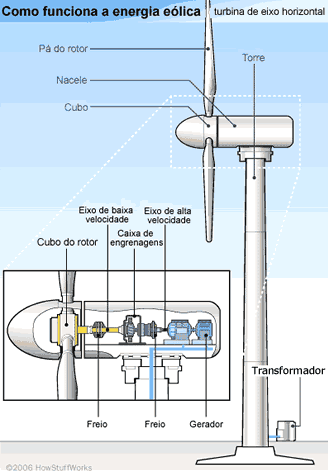 Fonte Geradora
Energias Renováveis
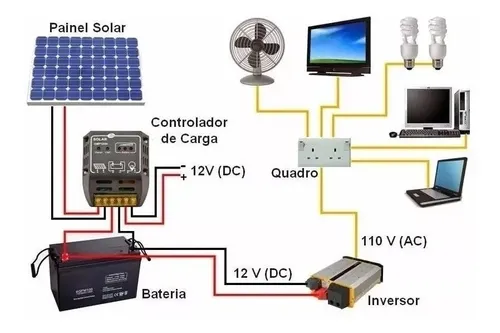 ‹#›
Fonte Geradora
Independente do tipo de fonte, o que se quer é ...
… produzir o movimento rotativo do gerador para produzir a eletricidade alternada
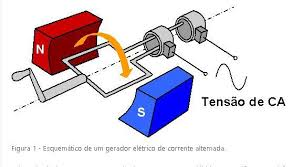 ‹#›
Eletricidade Alternada - CA
A eletricidade alterna de polaridade. Ora positivo, ora negativo, formando uma senoide.
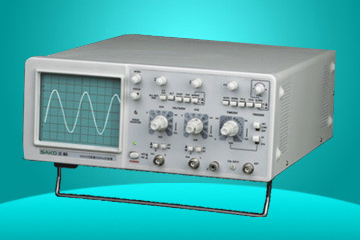 Na região Nordeste, a tensão monofásica é 220 Vef. Na tela do osciloscópio temos uma senoide de 311 Vpico
‹#›
Eletricidade Alternada - CA
Por que usar energia alternada e não contínua?
o gerador produz eletricidade CA naturalmente, graças ao giro do rotor. E para conseguir eletricidade CC, basta uma conversão utilizando um retificador.
a energia CC é mais fácil de ser obtida a partir da energia CA do que obter CA a partir de CC, que é muito caro.
a rede elétrica só opera por causa dos transformadores de energia, e estes precisam de energia CA para funcionar.
a energia CA, quando transmitida em longas distâncias, sofre menos perdas nos cabos do que a energia CC.
‹#›
Subestação Elevadora
Este é o segundo componente da rede elétrica, localizado próximo da fonte geradora ou usina elétrica.
A energia sai do gerador (13,8 kV), segue para uma subestação elevadora, onde a tensão será aumentada antes de ser transmitida para os grandes centros.
O transformador de potência recebe no primário (entrada) 13,8 kV e eleva no secundário (saída) para:  230, 345, 440, 500, 525, 600 ou 765 kV.
‹#›
Subestação Elevadora
Quantidade de subestações
‹#›
Subestação Elevadora
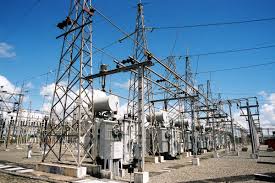 ‹#›
Linha de Transmissão
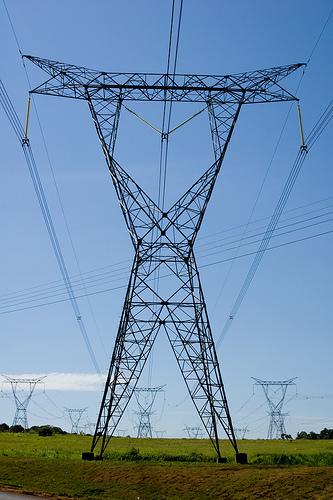 É o terceiro componente da rede elétrica.
Interliga uma subestação elevadora com uma subestação abaixadora.
Instalação de feixes de cabos, onde cada fase tem 2 ou 4 cabos.
Estratégia para diminuir as perdas na transmissão.
‹#›
Linha de Transmissão
Agumas características
‹#›
Subestação Abaixadora
É o quarto componente do sistema elétrico e faz conexão entre sistemas de tensões diferentes.
O transformador da subestação abaixadora recebe energia nas tensões: 230, 345, 440, 500, 525, 600 ou 765 kV. Depois, rebaixa para tensão de distribuição 13,8 kV.
‹#›
Subestação Abaixadora
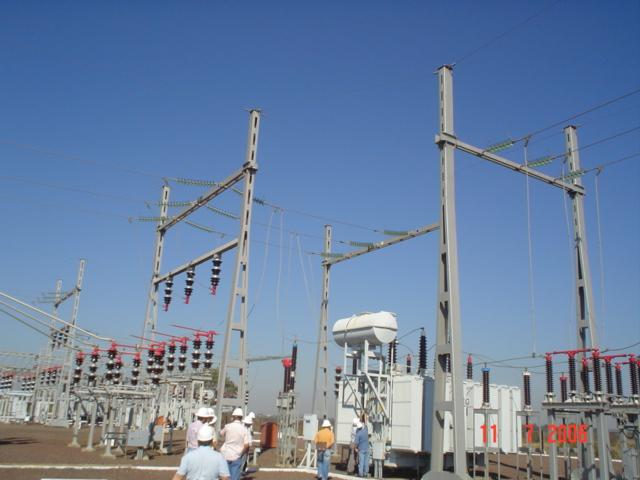 ‹#›
Rede de Distribuição
É o quinto componente do sistema elétrico e faz conexão entre a subestação abaixadora e o consumidor.
É formada por poste de concreto ou madeira, onde na parte mais alta do poste saem os três cabos de energia, em média tensão.
Antes do transformador tem três pará-raios e três chaves fusíveis. Eles servem para proteger o transformador de defeitos elétricos.
‹#›
Rede de Distribuição
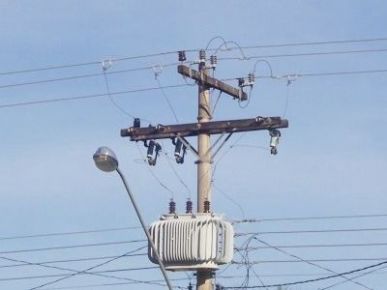 ‹#›
Rede de Distribuição
Existe um transformador de força que recebe energia em 13,8 kV e rebaixa para níveis de consumo como 380 Vef trifásico e 220 Vef monofásico.
Observe que, atrás do transformador, passam quatros fios. Esses fios são as três fases e o neutro do sistema.
‹#›
Consumidor
Última etapa do sistema elétrico.
Ligação com energia monofásica: a ligação do poste será entre uma fase e o neutro.
Os fios seguem por uma tubulação até a caixa de medição, onde ficará o medidor monofásico.
O medidor é de propriedade da concessionária local de energia.
‹#›
Consumidor
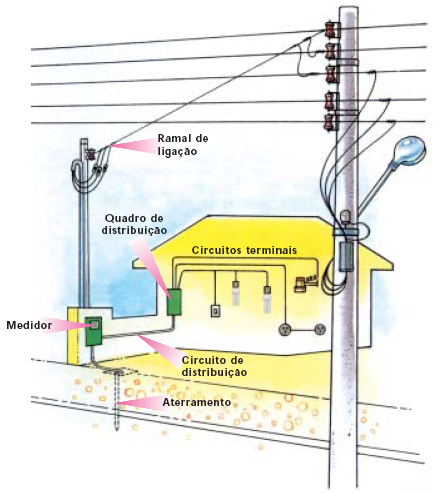 ‹#›
Consumidor
Após a fiação sair da caixa de medição, segue para o quadro de distribuição dentro da casa.
Ligação dos circuitos terminais por meio de disjuntores termomagnéticos.
Alimentam iluminação, tomadas de uso geral, etc.
‹#›
Consumidor
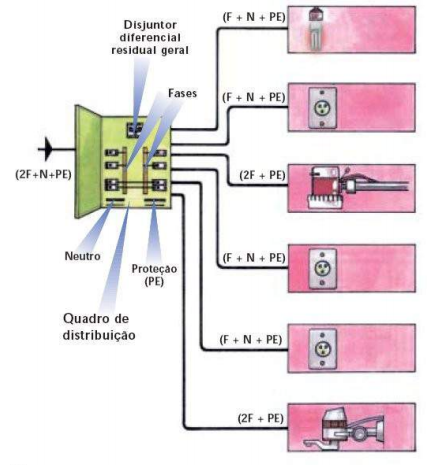 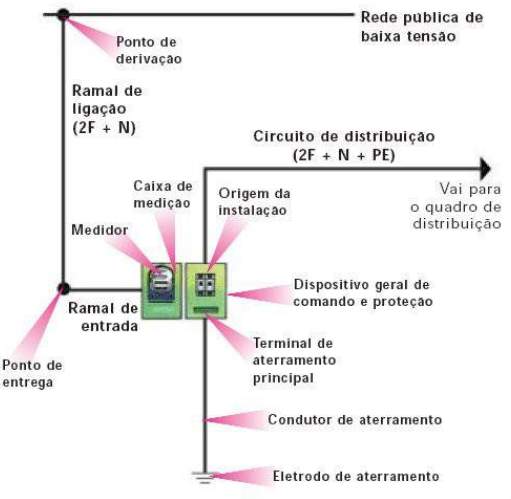 ‹#›
Consumidor
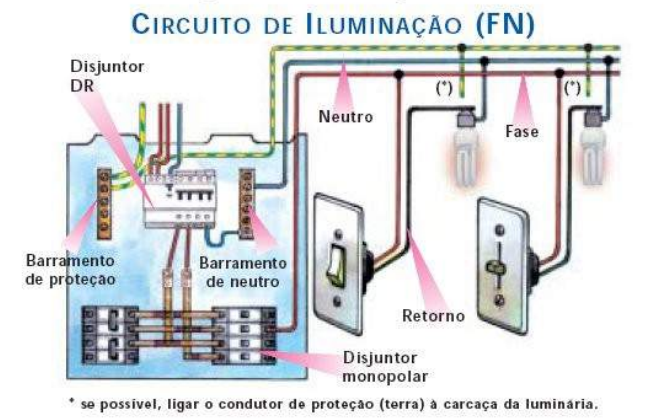 ‹#›
Consumidor
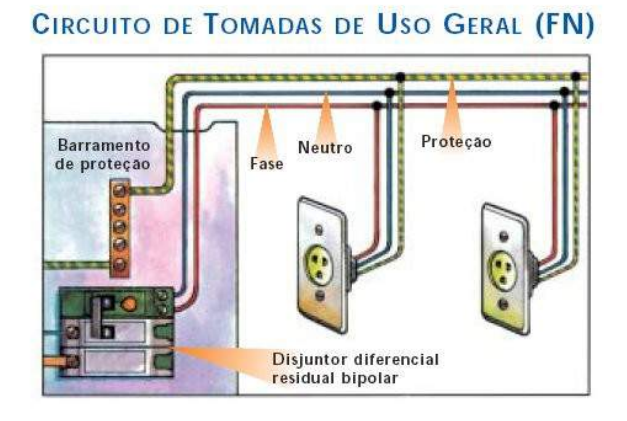 ‹#›
Resumindo
Você também aprendeu um pouco sobre o funcionamento da rede elétrica (ou sistema energético).

E conheceu os componentes básicos desse sistema e como a eletricidade percorre longas distâncias desde a fonte, sendo transformada nesse caminho até chegar até o consumidor final.
‹#›
Fim
O B R I G A D O

<gustavo.lima@ifrn.edu.br>
‹#›